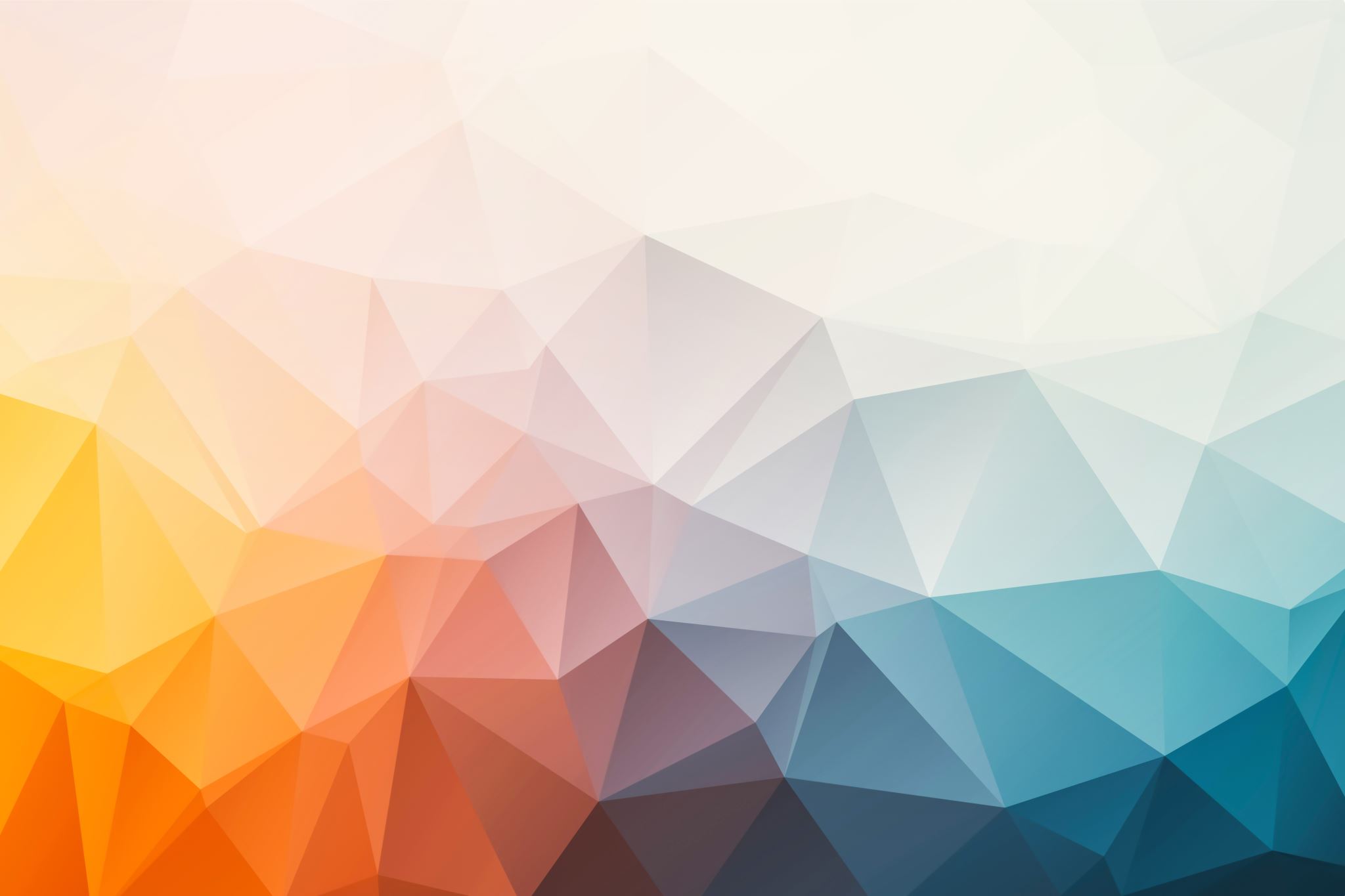 Nivel de concreción macro
Phd. Ximena Zúñiga García
1. Objetivo: Entender el nivel de concreción macro del currículo, su rol en el sistema educativo y cómo influye en la planificación pedagógica.
2. Competencias Específicas:
Identificar las características del nivel macro curricular.
Analizar su impacto en las decisiones educativas nacionales y regionales.
Relacionar el nivel macro con los niveles meso y micro del currículo.
Niveles de Concreción curricular
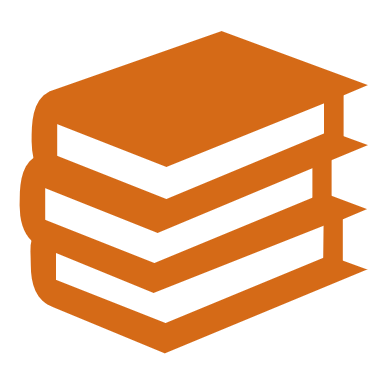 Los niveles de concreción del currículo son una forma de organizar y estructurar el diseño curricular, asegurando que las metas educativas se traduzcan en acciones concretas en diversos contextos. Estos niveles son:
NIVELES DE CONCRECIÓN DEL CURRÍCULO
PRIMER NIVEL
macro
SEGUNDO NIVEL
meso
TERCER NIVEL
micro
Niveles de concreción curricular
MINISTERIO DE EDUCACIÓN
AUTORIDADES DEL PLANTEL
Constituye el diseño curricular de base, es responsabilidad de las autoridades educativas del país, debe garantizar que todos los egresados cuenten con las mismas destrezas.
Llega a los planteles educativos y a sus administradores y docentes como un instrumento orientador de las prácticas educativas; debe garantizar y enriquecer lo establecido en el nivel anterior.
CORRESPONDE AL MAESTRO
Momento de aplicación en el aula, responsabilidad en el docente.
1. Nivel de Concreción Macro
Este es el nivel más amplio y general, establecido por las autoridades educativas nacionales. Incluye las políticas, objetivos generales, competencias clave y estándares de aprendizaje que guían el sistema educativo de un país.
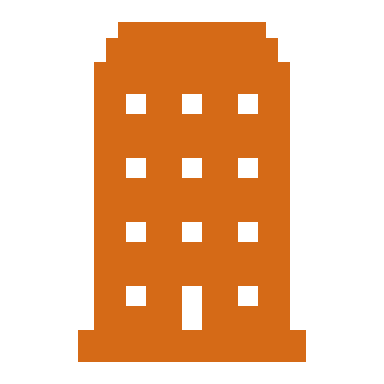 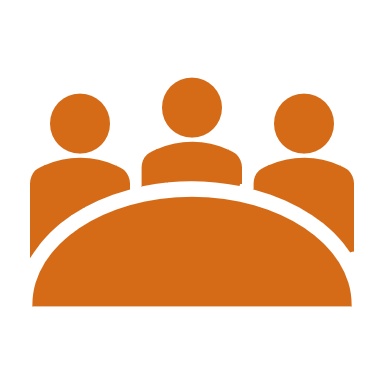 Características:
Define el marco normativo para todos los niveles educativos.
Se detalla en documentos oficiales como currículos nacionales, leyes educativas y estándares.
Ejemplo: El currículo nacional ecuatoriano que establece competencias generales para primaria y secundaria.
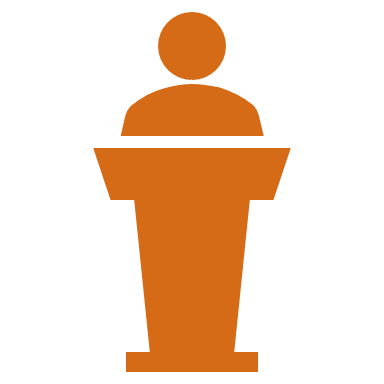 Actores del Nivel de Concreción Macro
Ministerios de Educación: Principales responsables de formular el currículo nacional y garantizar su implementación.
Organismos Internacionales: Instituciones como la UNESCO, que influyen en la creación de políticas educativas globales y su adaptación a los contextos nacionales.
Expertos Curriculares: Especialistas en diseño curricular, pedagogía y disciplinas específicas que contribuyen al desarrollo del currículo.
Sociedad Civil: Representantes de comunidades, organizaciones no gubernamentales y otros actores sociales que pueden incidir en las políticas educativas.
Instrumentos del Nivel de Concreción Macro
Currículo Nacional: Documento oficial que establece las competencias, contenidos, y estándares de aprendizaje para todos los niveles educativos.
Leyes y Reglamentos Educativos: Marco legal que regula la educación en el país.
Planes de Desarrollo Educativo: Documentos estratégicos que alinean la educación con los objetivos nacionales e internacionales, como los Objetivos de Desarrollo Sostenible (ODS).
Estándares de Calidad: Lineamientos que definen los niveles mínimos esperados en el proceso de enseñanza-aprendizaje.
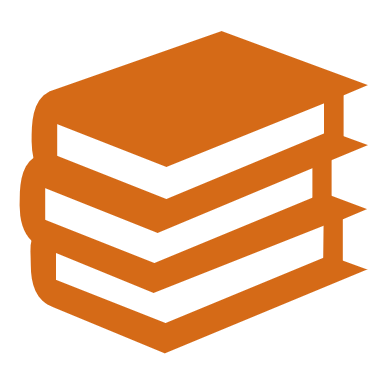 Elementos del Nivel de Concreción Macro
Fundamentos Filosóficos, Sociológicos y Pedagógicos:
Define la visión educativa basada en valores como inclusión, equidad y sostenibilidad.
Objetivos Generales:
Establecen las metas de aprendizaje que deben alcanzarse al finalizar un nivel educativo.
Competencias y Habilidades Clave:
Orientan el desarrollo integral del estudiante, tanto en lo cognitivo como en lo socioemocional.
Ejes Transversales:
Temas como la interculturalidad, ciudadanía y cuidado del medio ambiente que se integran en todas las áreas del currículo.
Metodologías Generales:
Orientaciones sobre cómo debe desarrollarse el proceso de enseñanza-aprendizaje.
Estándares de Aprendizaje:
Indicadores que permiten evaluar el progreso de los estudiantes en relación con los objetivos establecidos.
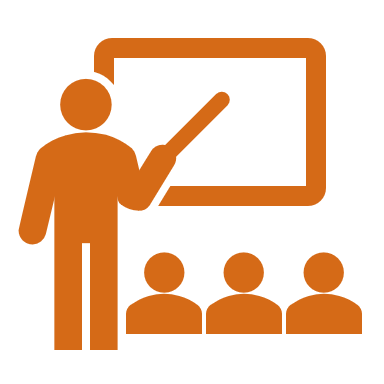